Practice question
9
How is the reader invited to view the concept of guilt in William Shakespeare’s play, Macbeth?
BREATHE
READ
HIGHLIGHT
ANNOTATE
PARAPHRASE
BRAINSTORM
LINK
ANSWER
ORGANISE
Your final plan will look like this
THESIS:
Main Idea 1
Main Idea 2
Main Idea 3
Quote 1
Quote 1
Quote 1
Quote 2
Quote 2
Quote 2
Quote 3
Quote 3
Quote 3
1        BREATHE
The most important thing to do at the start of your exam is REST between two, deep breaths
2      READ
How is the reader invited to view the concept of guilt in William Shakespeare’s play, Macbeth?
READ YOUR QUESTION CAREFULLY – MULTIPLE  TIMES!
In what ways e.g. characterisation, dialogue, plot
Made to perceive or understand
3
4
Put in a position
How is the reader invited to view the concept of guilt in William Shakespeare’s, Macbeth?
HIGHLIGHT & ANNOTATE
Idea, message, representation
Feeling bad for having done something wrong
5
How is the reader invited to view the concept of guilt in William Shakespeare’s play, Macbeth?
PARAPHRASE :
In what ways is the reader put in a position to understand the idea of feeling bad for having done something wrong in Shakespeare’s play, Macbeth?
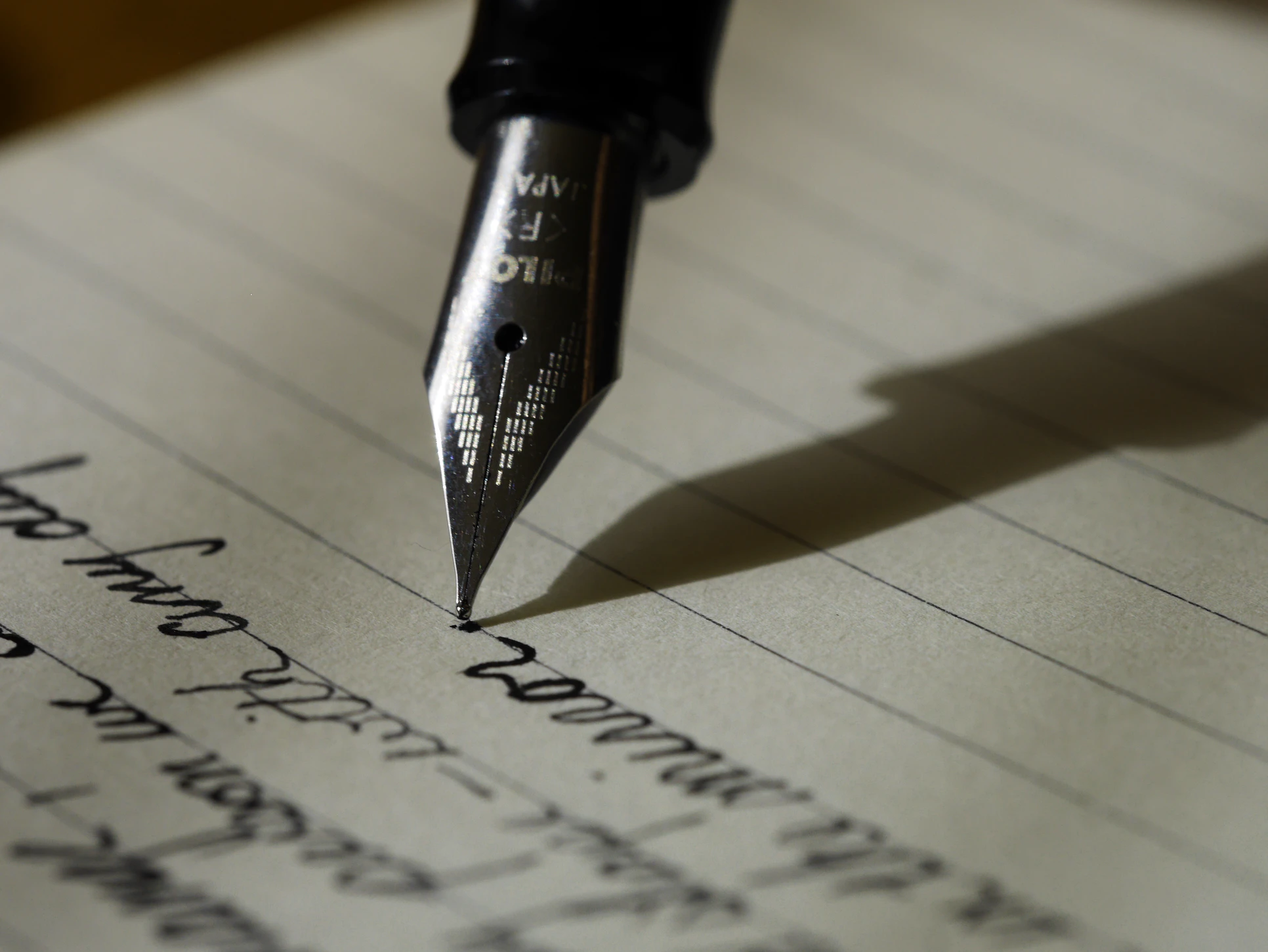 6
BRAINSTORM:Ideas/examples/evidence
7
link YOUR ideas?
-   Macbeth changes his mind
-   Macbeth & Lady Macbeth hallucinate
-   Macduff avenges his family
Lady Macbeth kills herself


What is the common link between any of your ideas?

Their guilt affects their emotional and psychological state as reflected in their actions
UMBRELLA
8        write
How is the reader invited to view the concept of guilt in William Shakespeare’s play, Macbeth?
In William Shakespeare’s play, Macbeth, the reader is invited to view the concept of guilt as an emotional and psychological consequence upon characters; their lives are irrevocably changed by their actions.
9  ORGANISE
In William Shakespeare’s, Macbeth, the reader is invited to view the concept of guilt as an emotional and psychological consequence upon characters; their lives are irrevocably Changed by their actions.
Main Idea 1
Main Idea 2
Main Idea 3
Quote 1
Quote 1
Quote 1
Quote 2
Quote 2
Quote 2
Quote 3
Quote 3
Quote 3
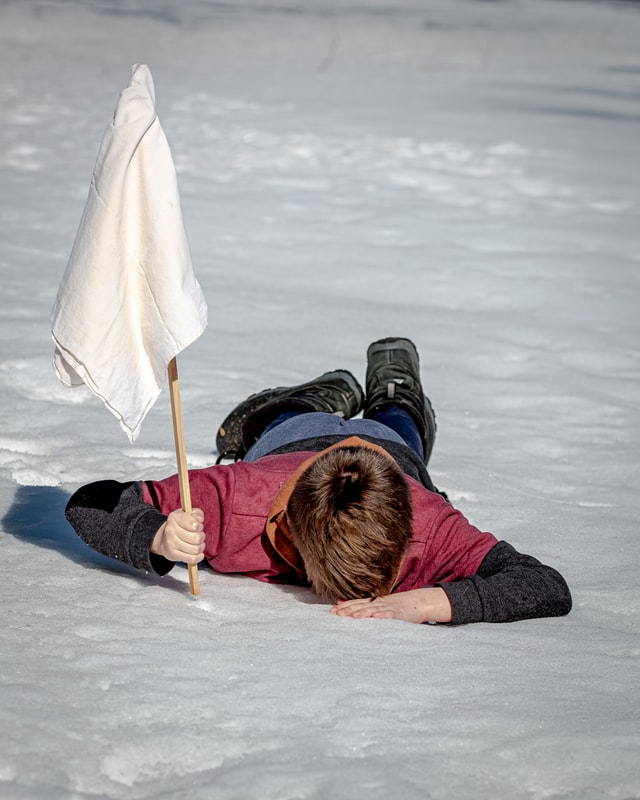